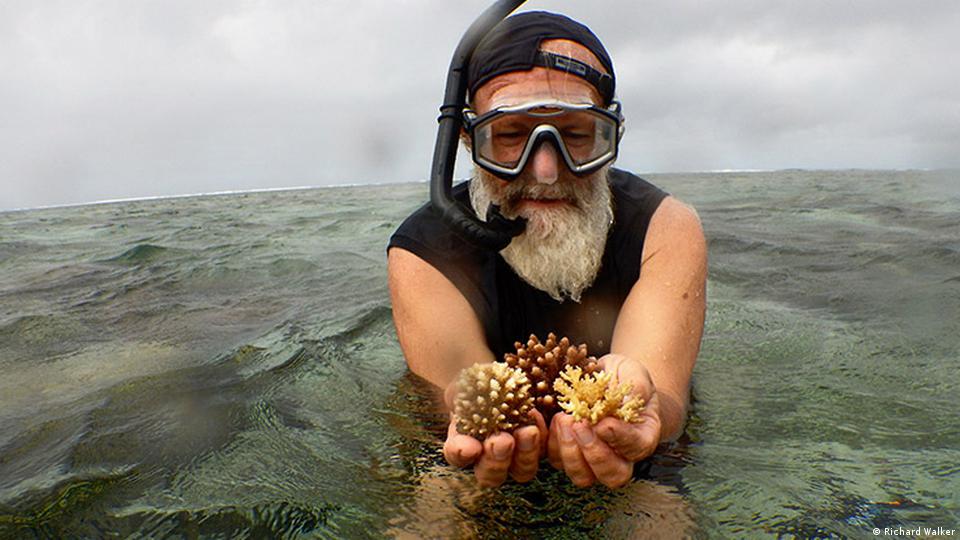 Learning Intention:

Describe the concepts of ecosystem resilience, disturbance and recovery.
Success Criteria:

Complete Marine Education worksheet ‘8. Environmental Medical’
[Speaker Notes: Image: https://corals4conservation.org/ Dr. Austin Bowden-Kerby]
Disturbance is an event of intense environmental stress, forcing change upon an ecosystem (e.g. virus)
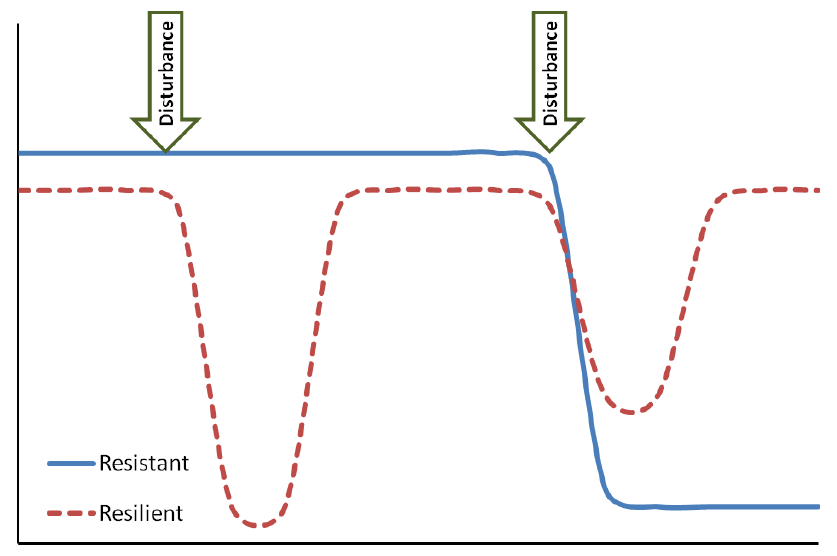 recovery
Strength
recovery
Time
[Speaker Notes: Image; https://www.researchgate.net/figure/Graphical-depiction-of-resistance-versus-resilience-in-response-to-functional-service_fig1_261797595]
Resistance is the capacity to withstand a disturbance (e.g. to not get sick in the first place)
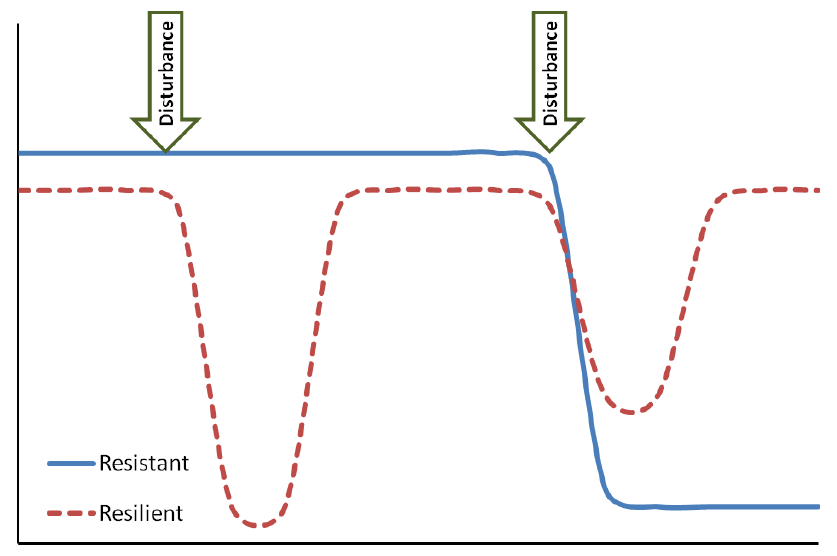 recovery
Strength
recovery
Time
[Speaker Notes: Image; https://www.researchgate.net/figure/Graphical-depiction-of-resistance-versus-resilience-in-response-to-functional-service_fig1_261797595]
Resilience is the capacity to recover from a disturbance or withstand ongoing pressures (e.g. immunity)
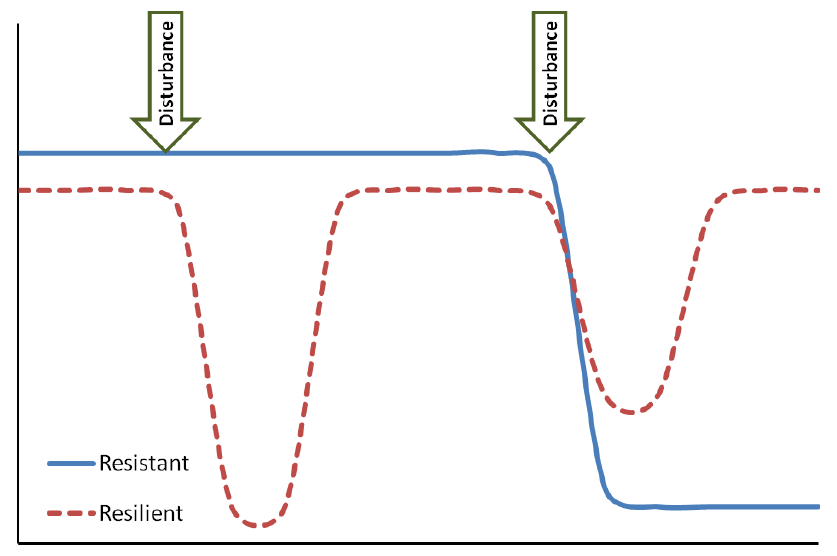 recovery
Strength
recovery
Time
[Speaker Notes: Image; https://www.researchgate.net/figure/Graphical-depiction-of-resistance-versus-resilience-in-response-to-functional-service_fig1_261797595]
Recovery refers to the return of a damaged ecological system and associated ecosystem services to a stable state (i.e. an identifiable abundance and composition of species) (e.g. getting better again).
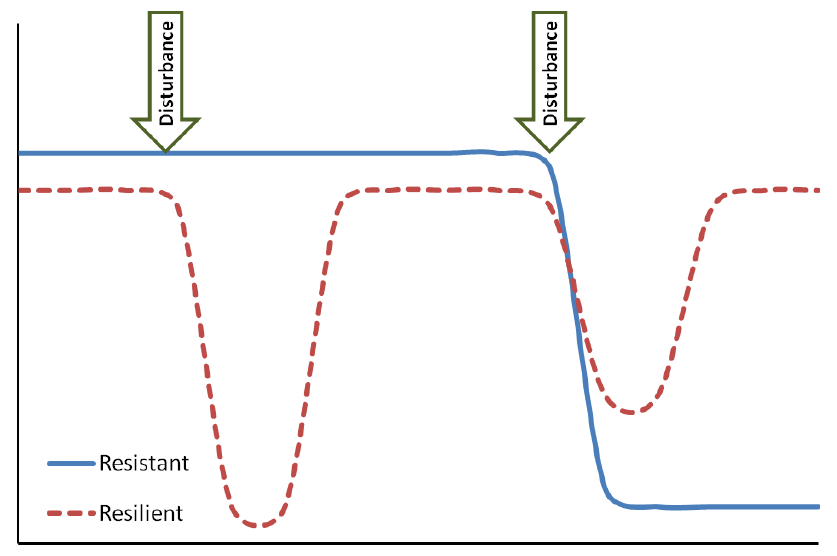 recovery
Strength
recovery
Time
[Speaker Notes: Image; https://www.researchgate.net/figure/Graphical-depiction-of-resistance-versus-resilience-in-response-to-functional-service_fig1_261797595]
Disturbance is an event of intense environmental stress, forcing change upon an ecosystem (e.g. virus)
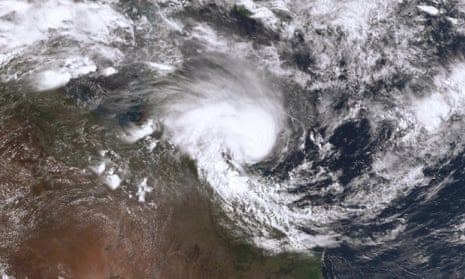 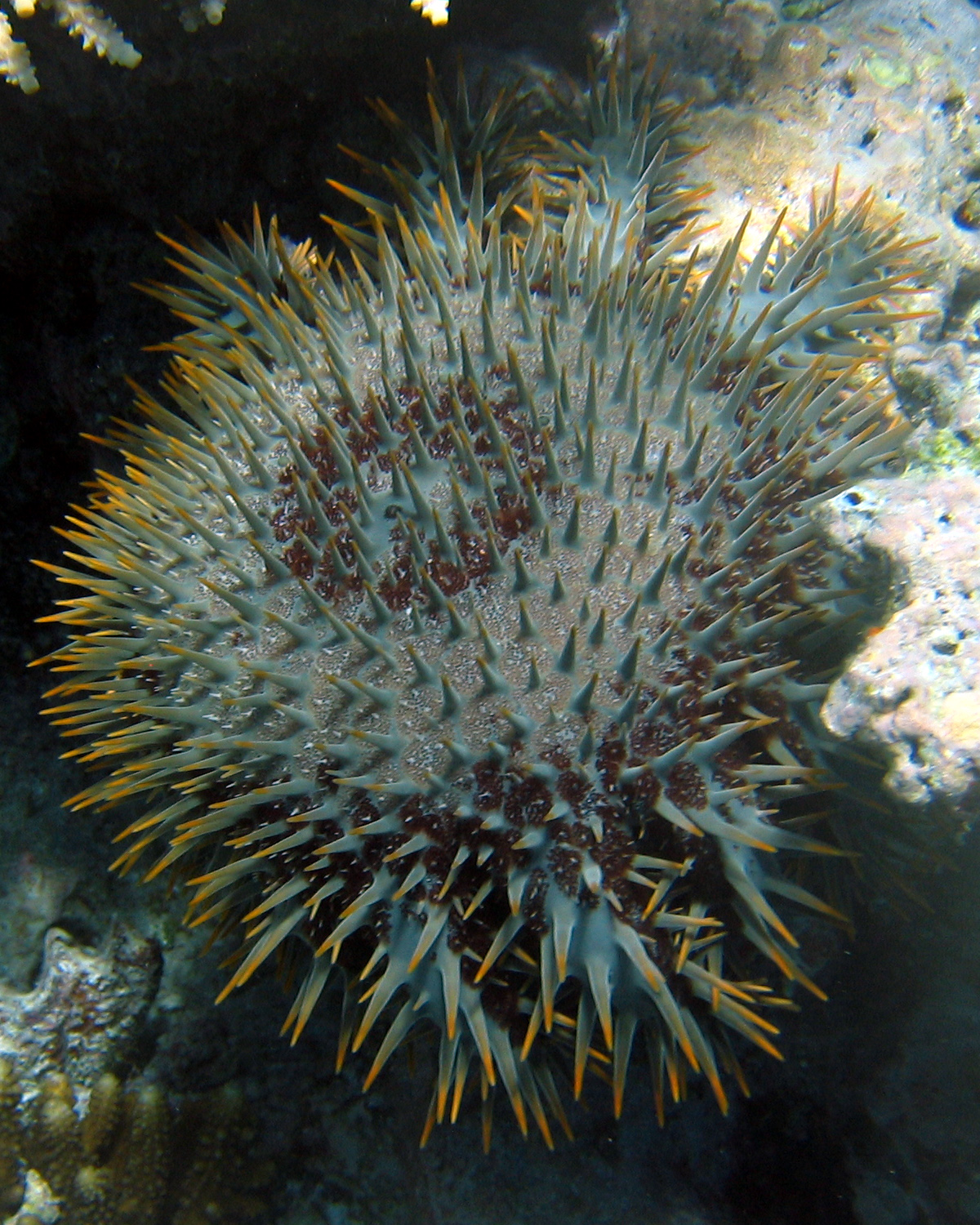 COTS (eat coral)
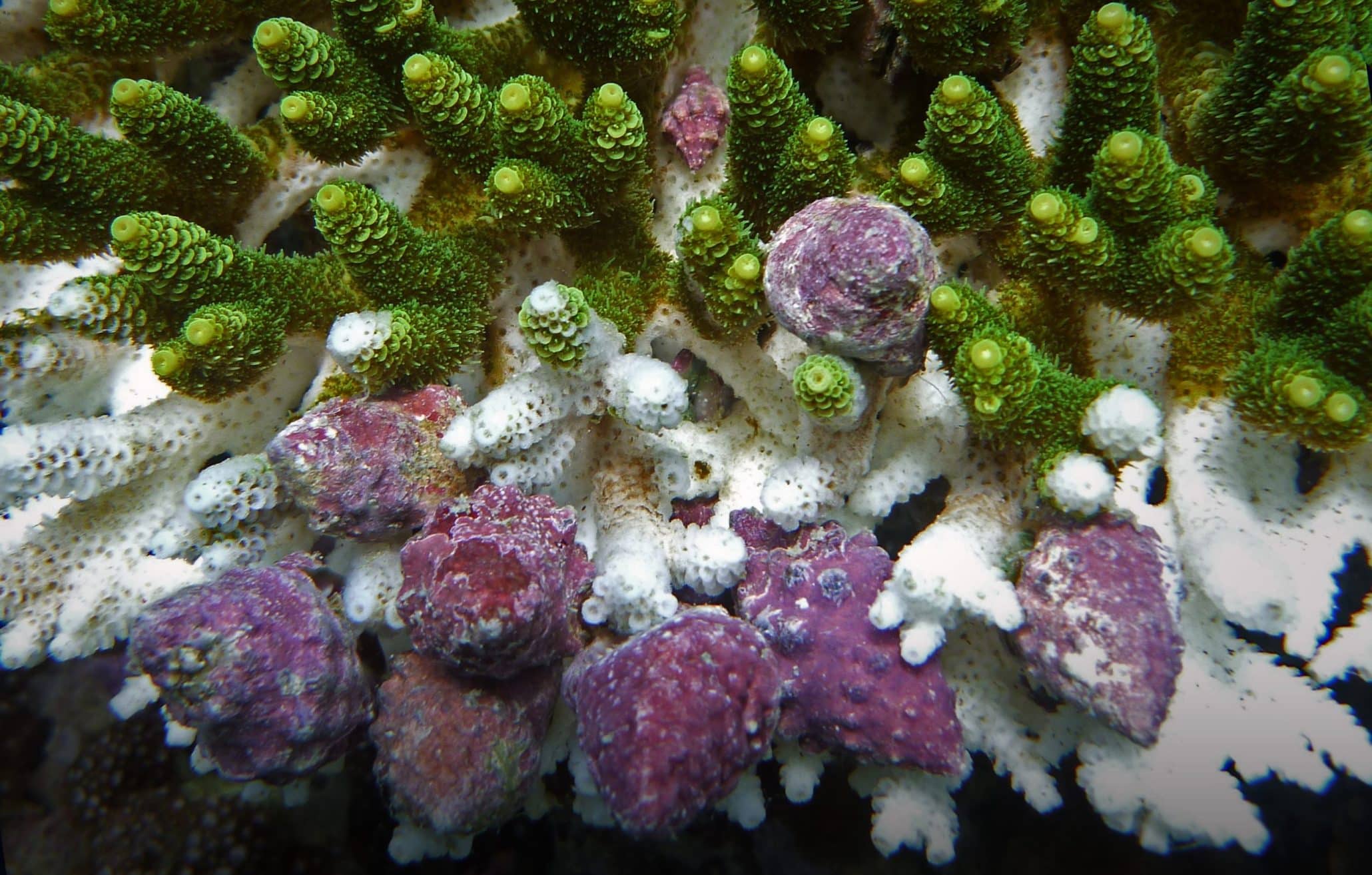 Drupella snails 
(eat coral)
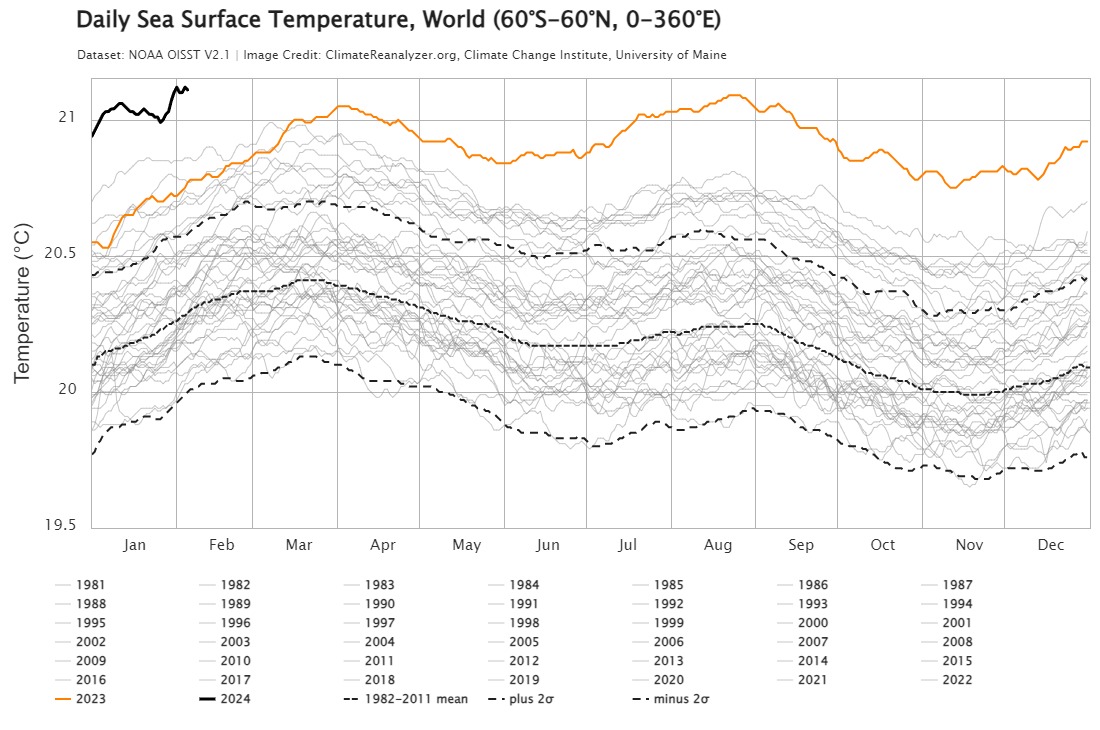 Resistance is the capacity to withstand a disturbance (e.g. to not get sick in the first place)
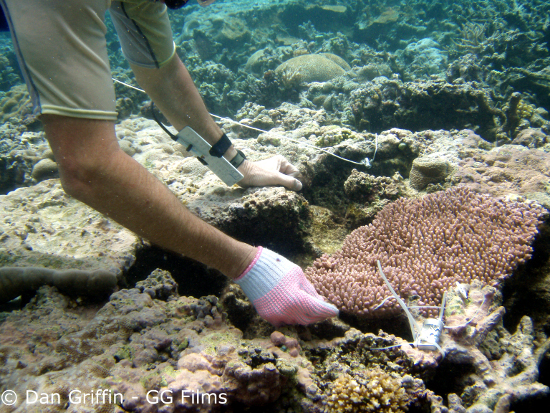 Heat resistant corals

and heat resistant zooxanthellae
[Speaker Notes: Image; https://www.edgeofexistence.org/blog/coral-resistance-to-bleaching-a-genetic-basis/]
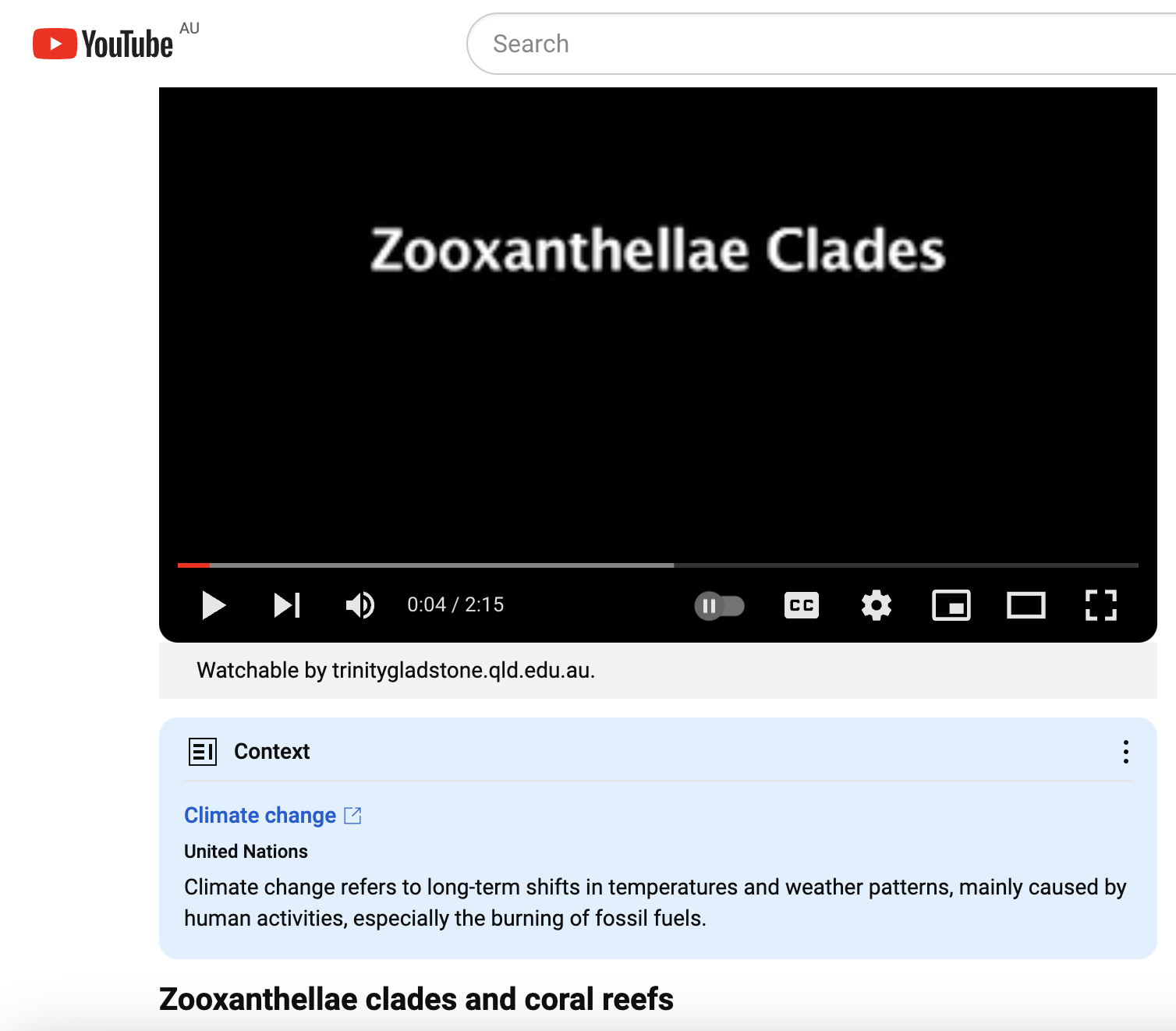 https://www.youtube.com/watch?v=IKaJ-uzy_UE
Resilience is the capacity to recover from a disturbance or withstand ongoing pressures (e.g. immunity)
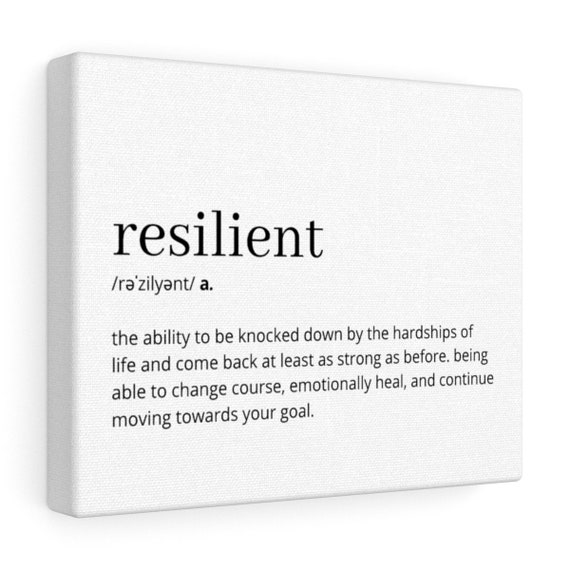 Getting back up after being knocked down
https://reefresilience.org/news/
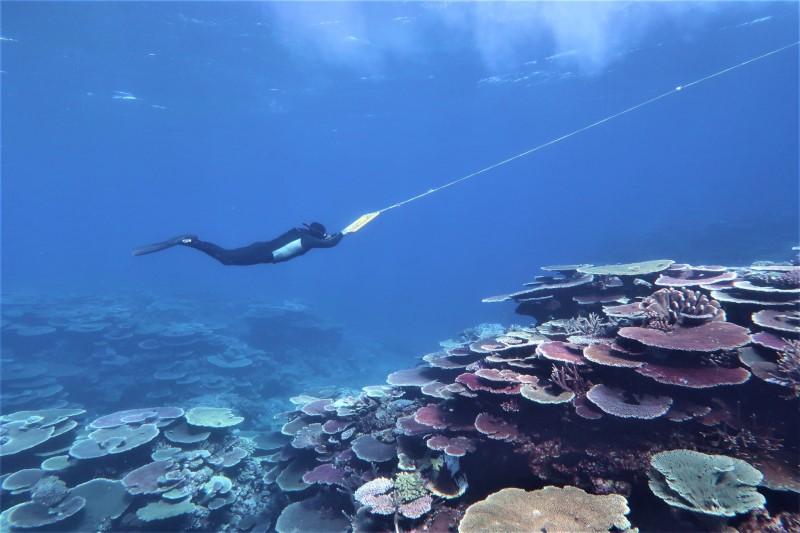 Recovery refers to the return of a damaged ecological system and associated ecosystem services to a stable state (i.e. an identifiable abundance and composition of species) (e.g. getting better again).
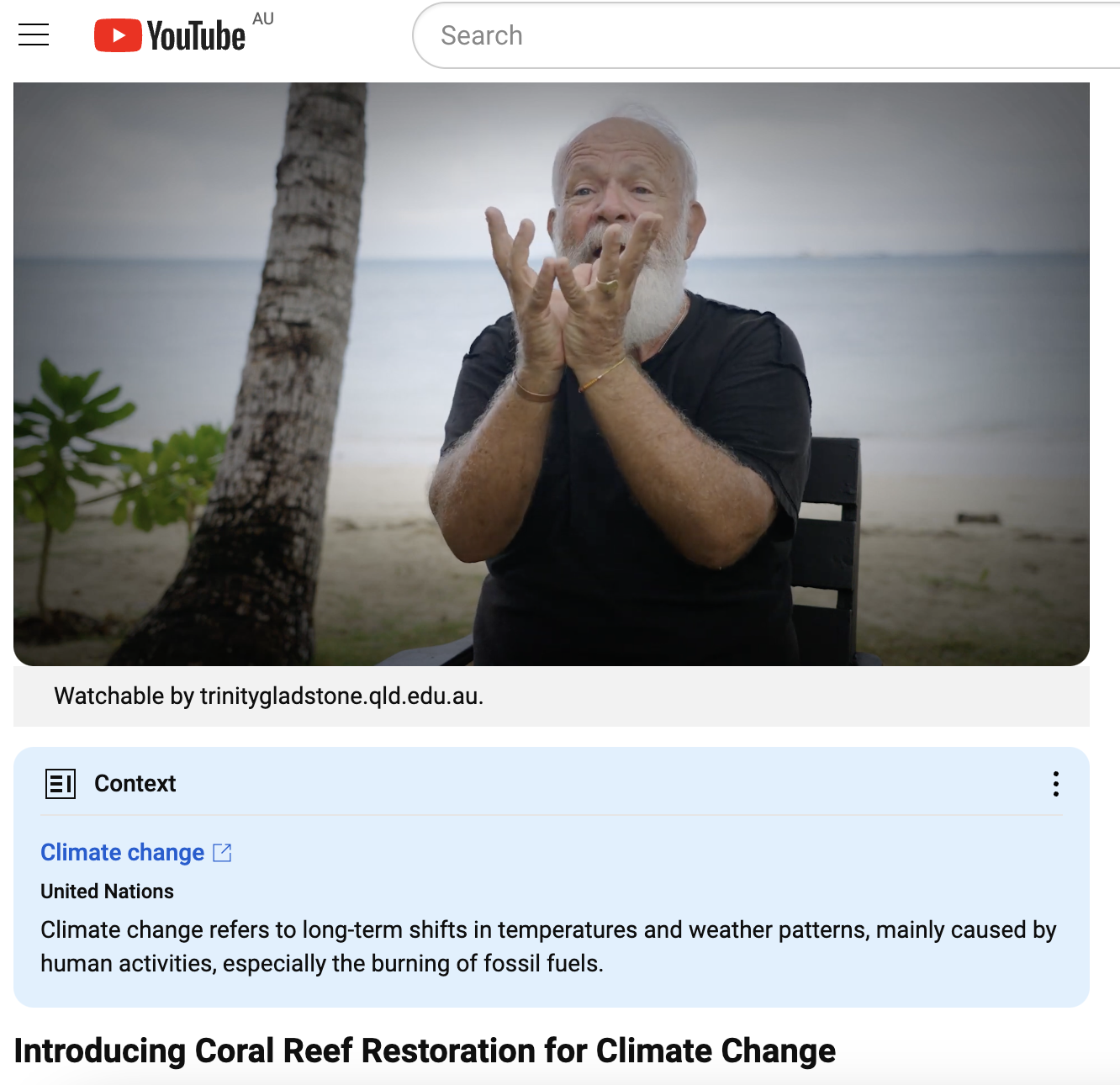 A must watch!
https://www.youtube.com/watch?v=9VbWV23JBxY
[Speaker Notes: Image: https://corals4conservation.org/ Dr. Austin Bowden-Kerby]
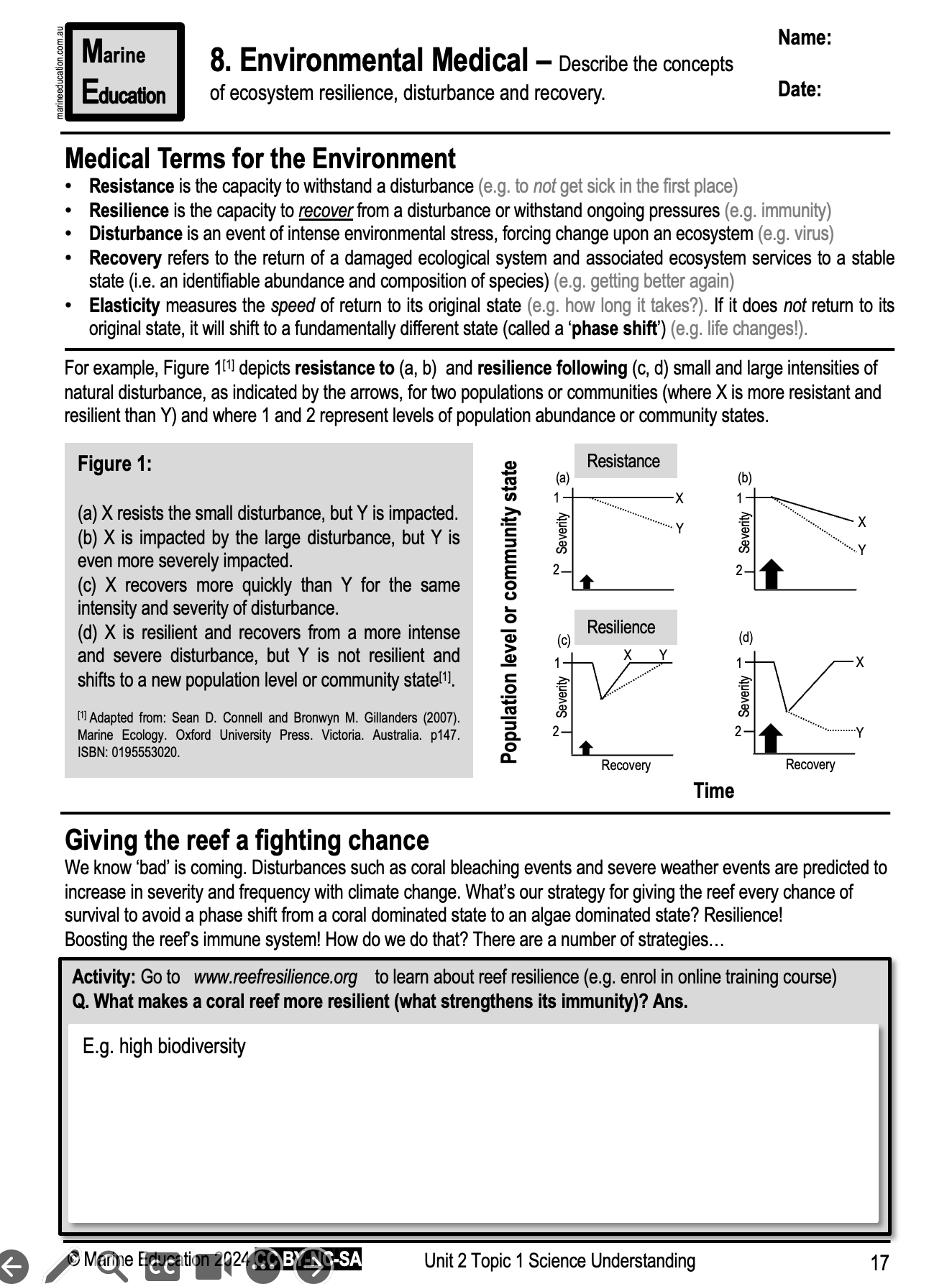 Learning Intention:

Describe the concepts of ecosystem resilience, disturbance and recovery.
Success Criteria:

Complete Marine Education worksheet ‘8. Environmental Medical’